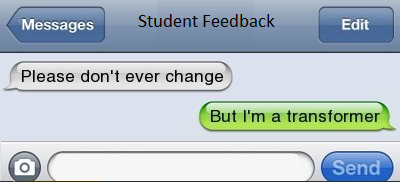 Transforming Assignments for Remote Learning
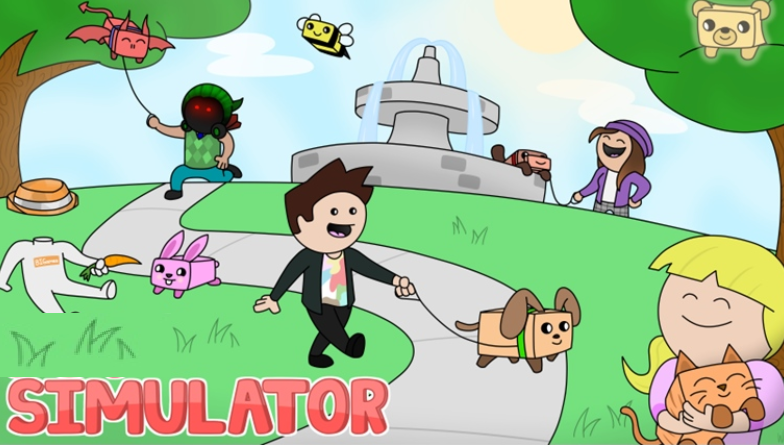 Pre-Remote Learning Setup
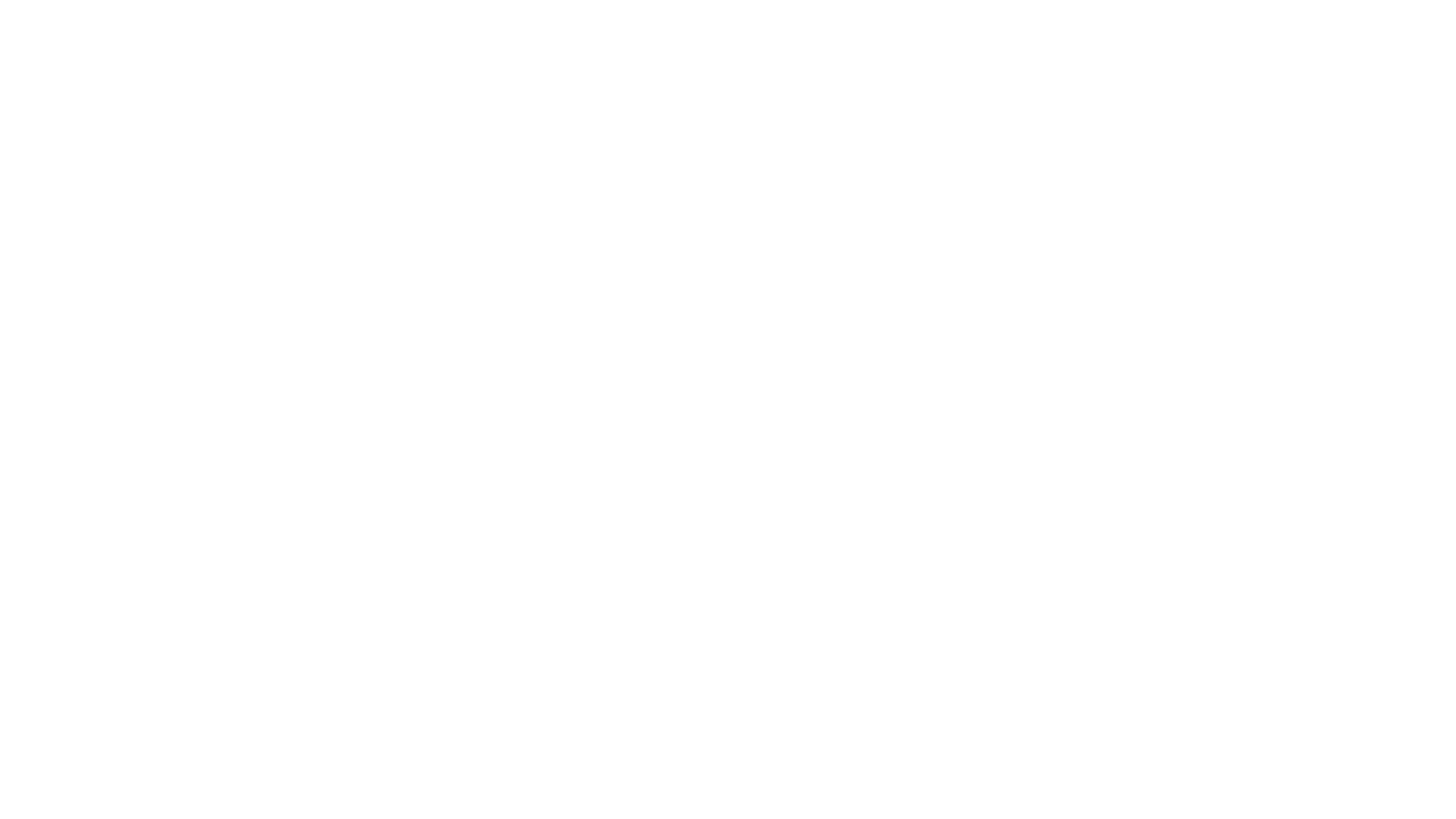 Objectives
Understand/Experience
the concept of forecasting
the concept of theory or constraints
the concept of inventory management
the concept of systems theory
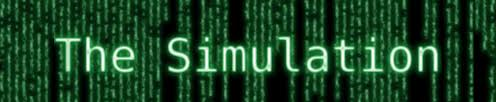 Deliverables/Evaluation Criteria
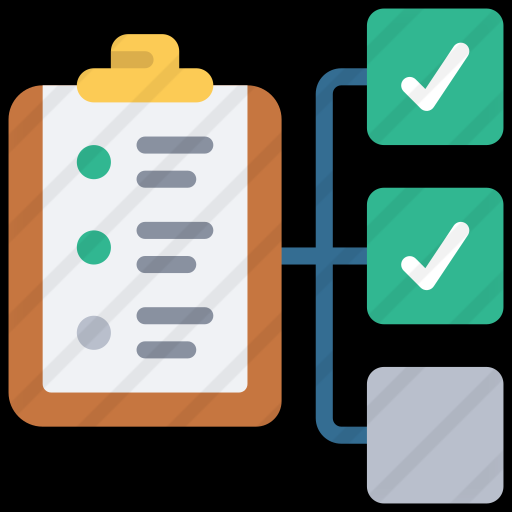 Simulation Game Rank – Result of Group effort in the simulation
Team Presentation  - Group
Self-Reflection Document - Individual
Team Simulation: Challenges of Remote learning
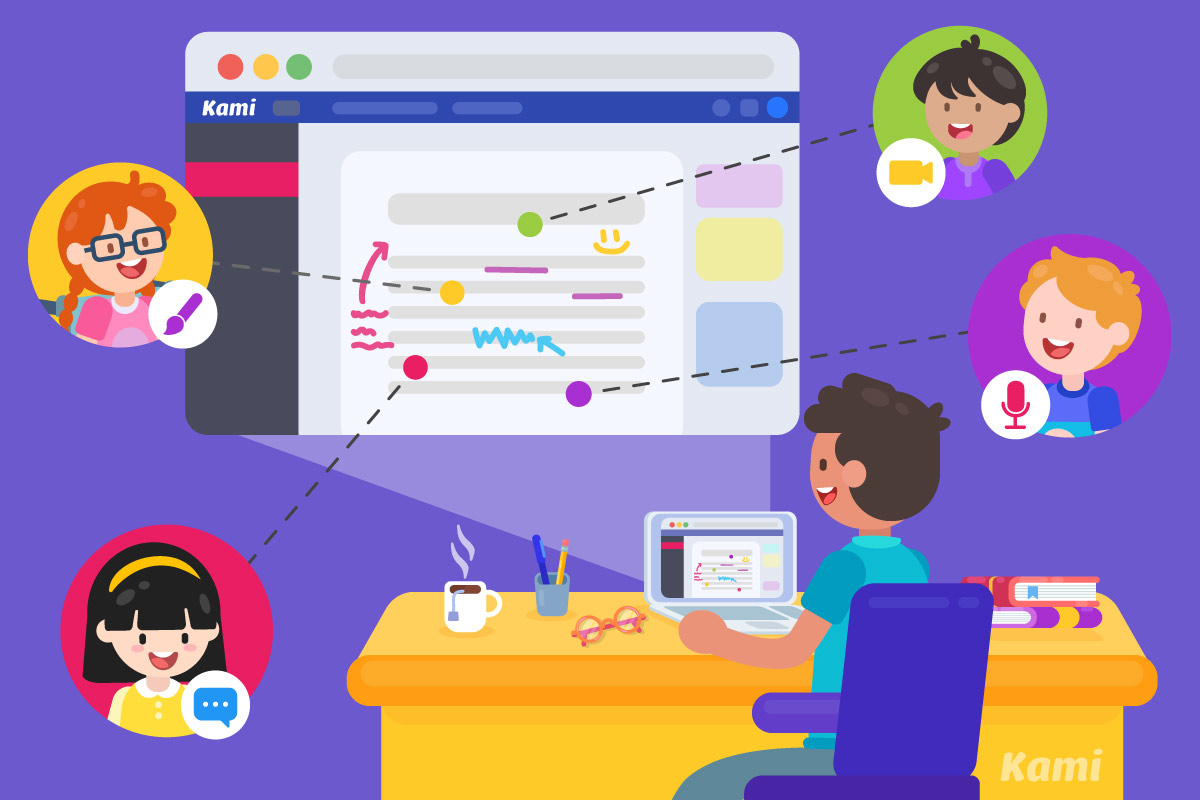 Difficult because
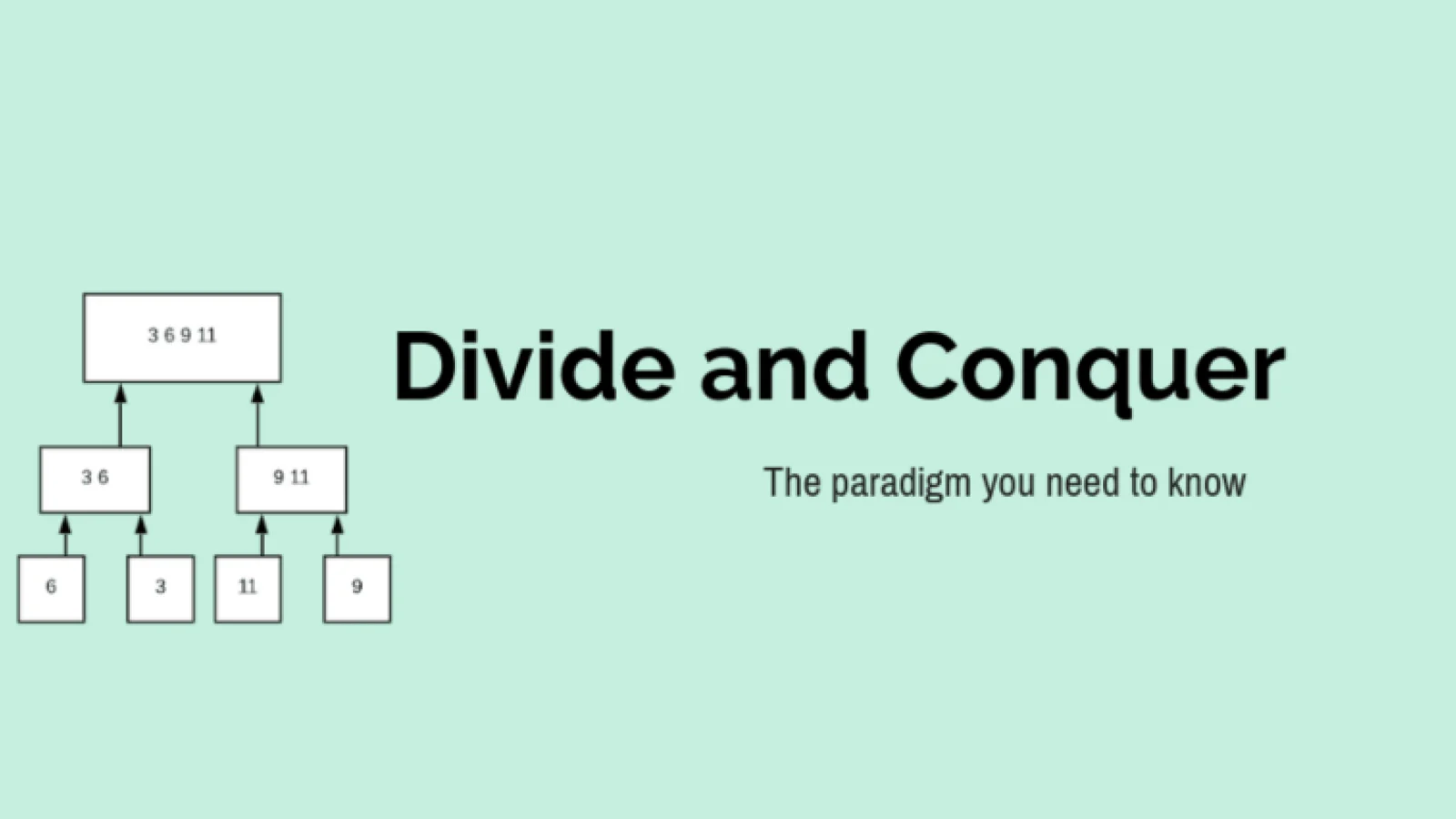 The transformed model
Transformed Setup
Individual Assignment
Student do simulation right after each topic
Every simulation has a description video and a follow up quiz
The final simulation is when each student sees an integrated view
The only missing component in this learning
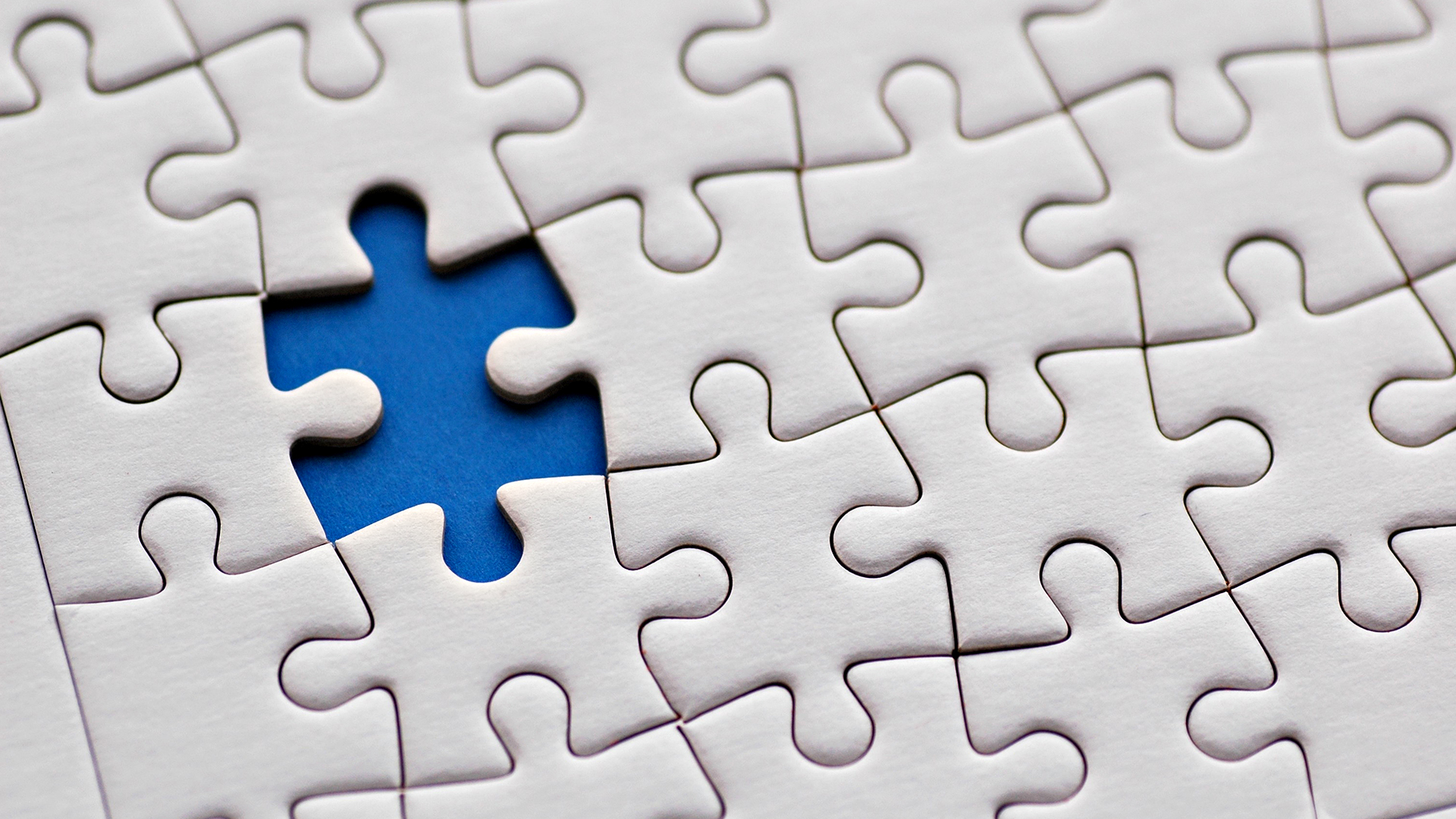 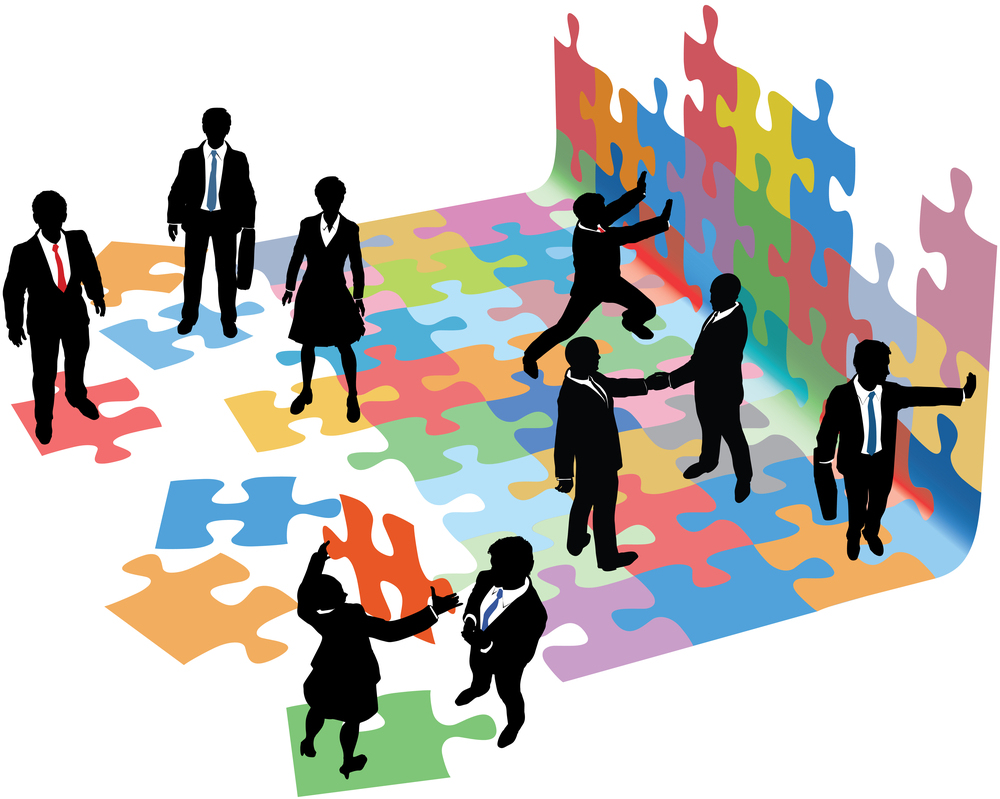 Added a new assessment
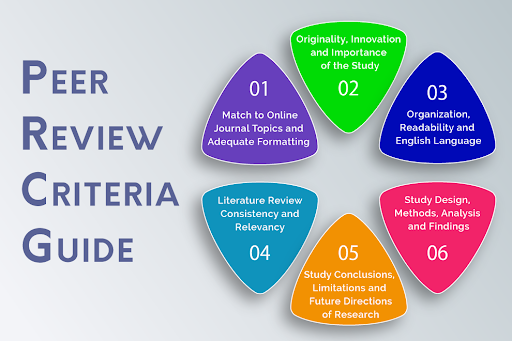 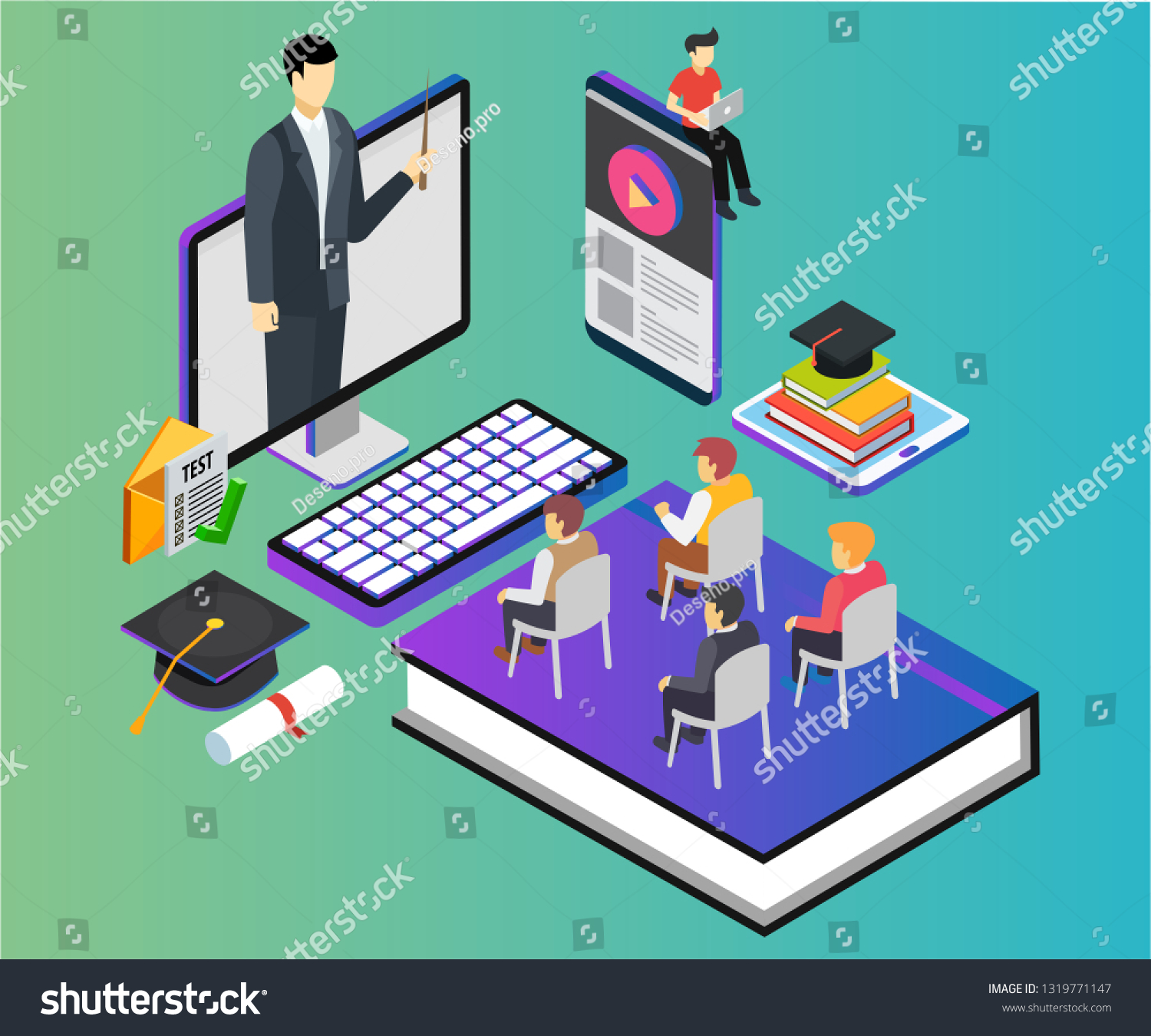 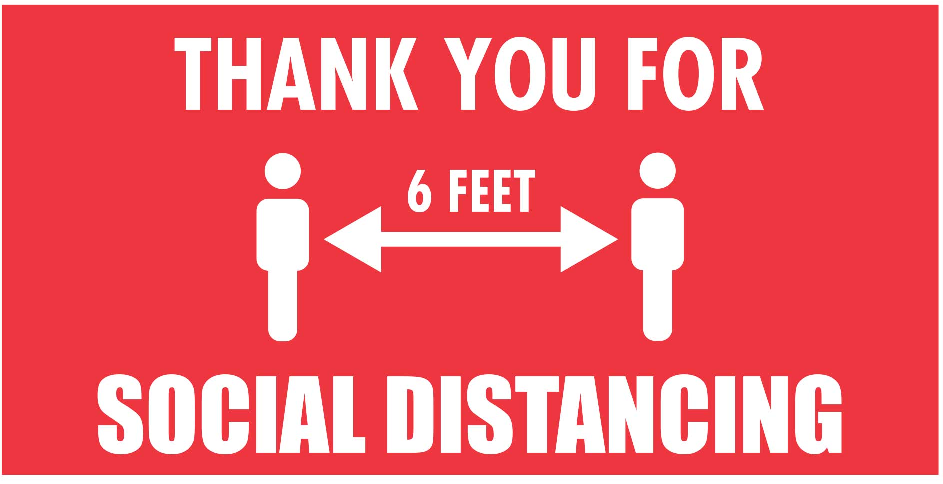 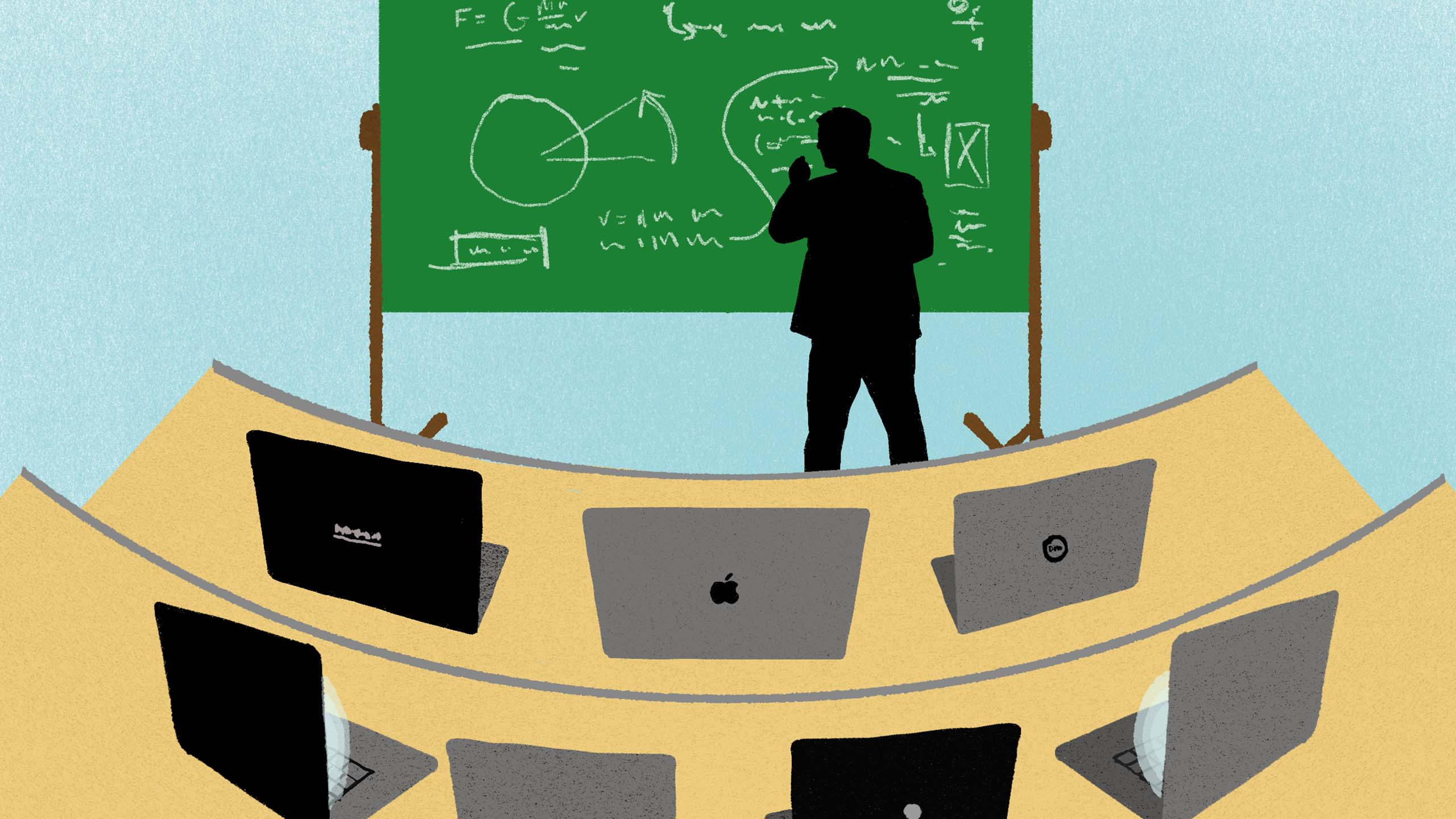